Import school visuals for funding a continuing re-certified student.
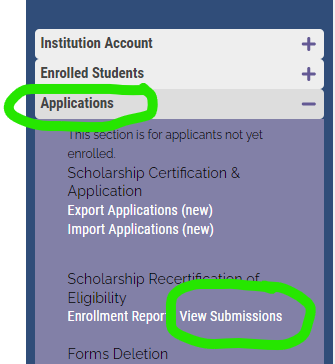 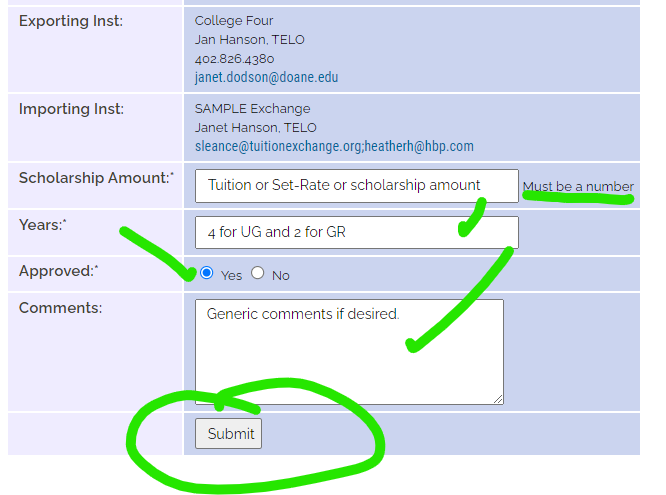 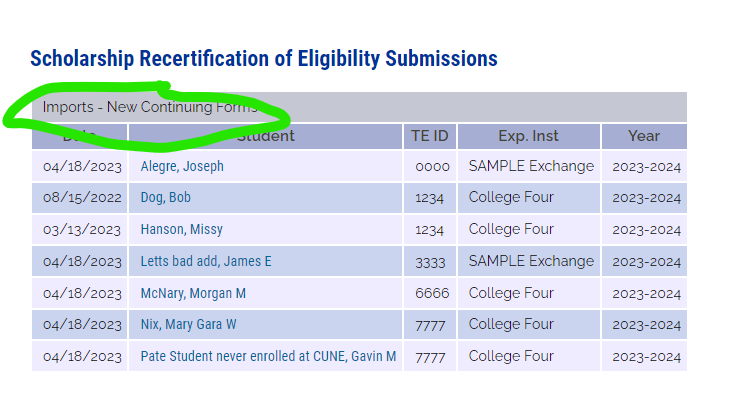